HORIZON EUROPE
NEW ZEALAND – CANADA HORIZON EUROPE CLUSTER 5 WEBINAR
JULY 30, 2024
PRESENTED BY:
TAMARA SONE
NCP COORDINATOR, ISED
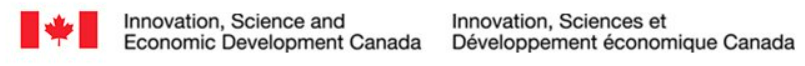 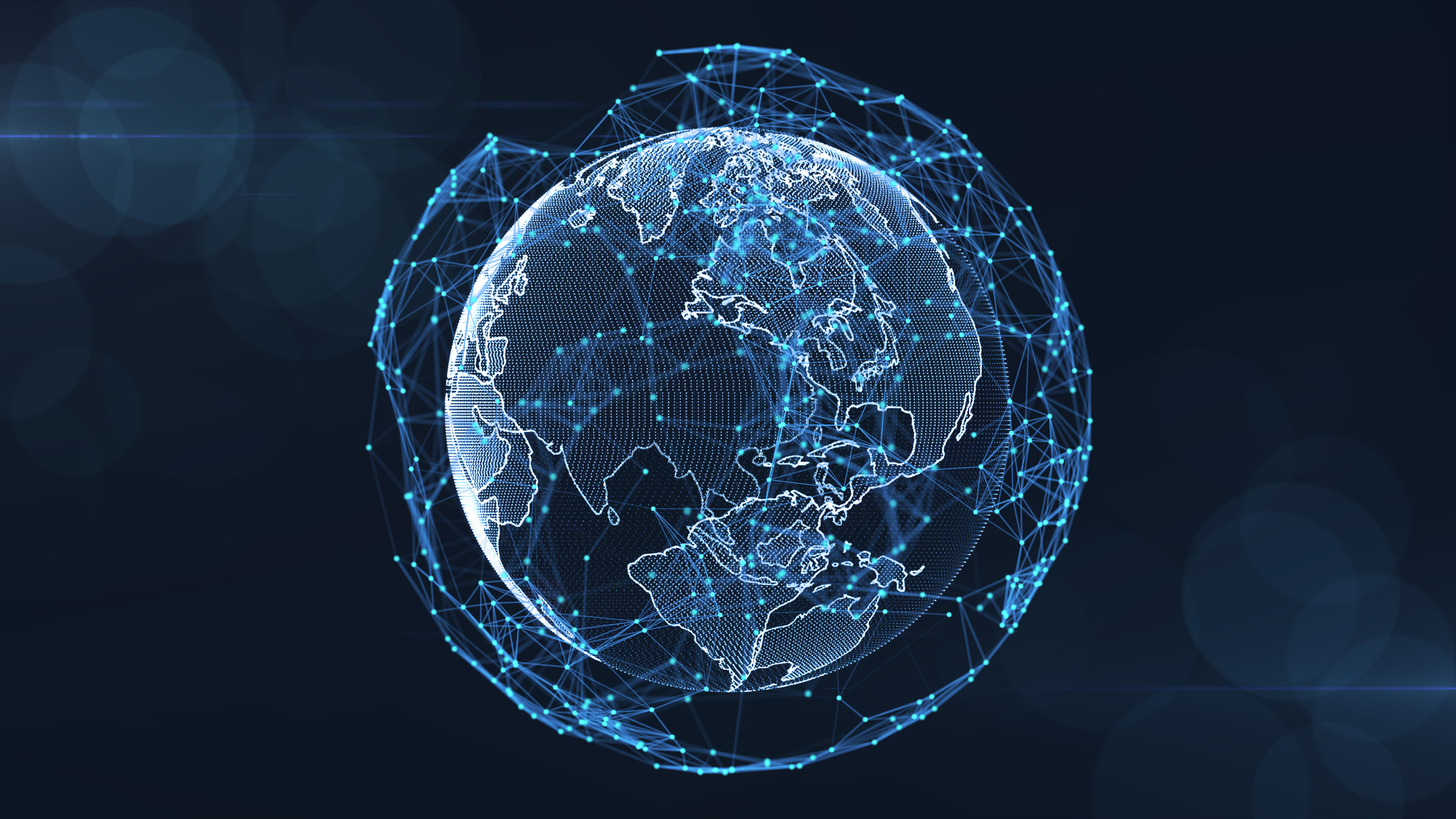 CURRENT STATUS
On July 3, 2024, the Government of Canada and the European Commission signed an agreement allowing Canada’s association to the Horizon Europe programme.
The Government of Canada will allocate 99.3 million euros (approximately 147 million Canadian dollars) over four years to fund Canada's association with Horizon Europe.
Canadian researchers and innovators can participate as associated members of consortia in Horizon Europe Pillar II calls.
Canadian entities can also now participate in missions under Pillar 2 under associate country status.
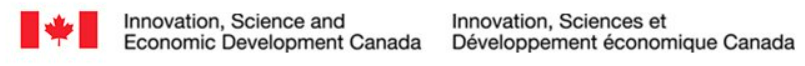 THE BENEFITS OF HORIZON EUROPE
Encourages international collaboration
Addressing complex problems
Participants can collaborate with experts to de-risk research and development of common problems
Examines questions that address global challenges with experts from different contexts
Covers a wide range of research areas
A broad programme whose area of focus is outlined in 2025-2027 Strategic Plan
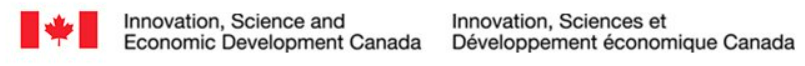 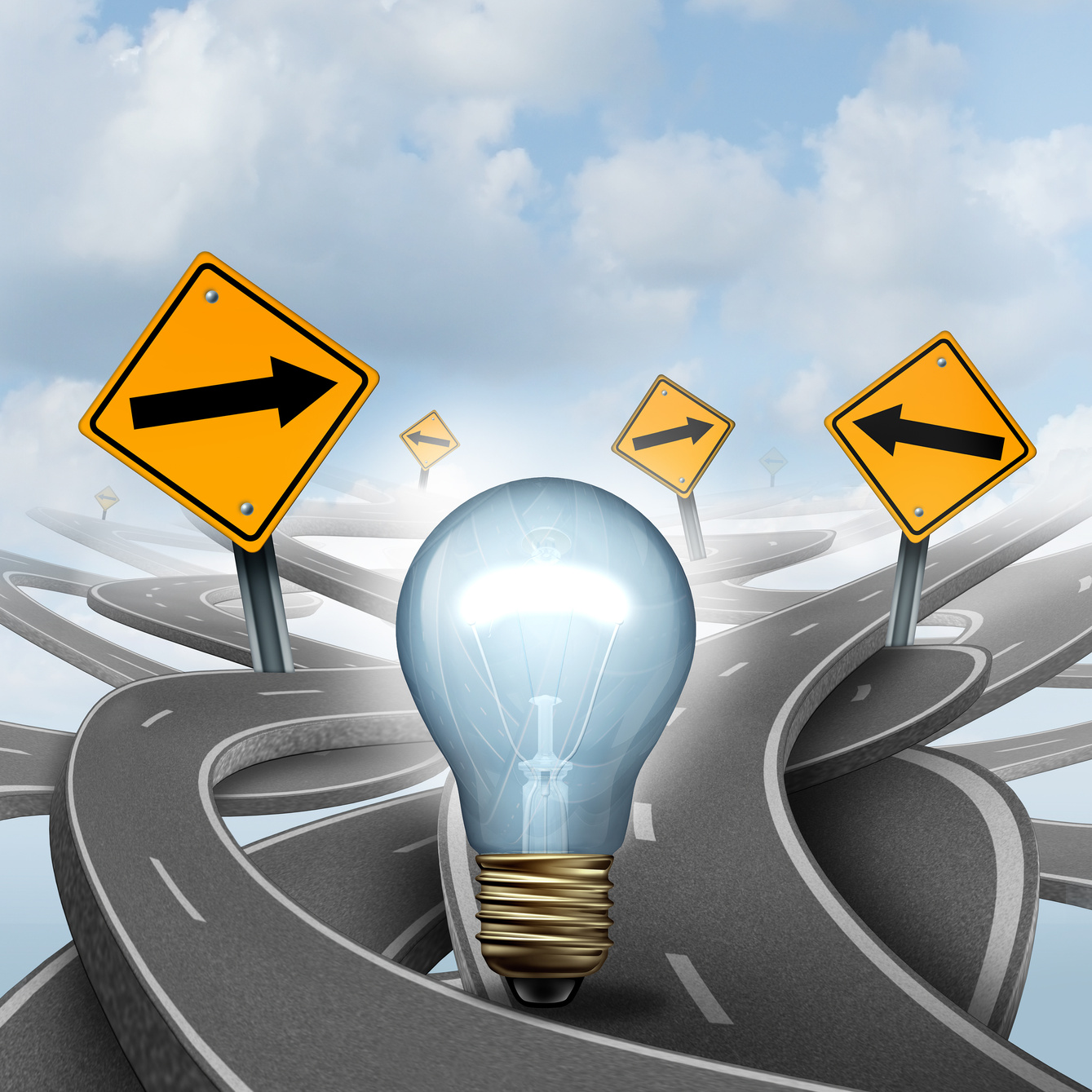 2025 - 2027 STRATEGIC PLAN
These global challenges will be the basis for the upcoming 2025 and 2026-2027 work programmes
Health Threats
Climate Change
Biodiversity Loss
An Aging Population
Pollution
Digital Transformation
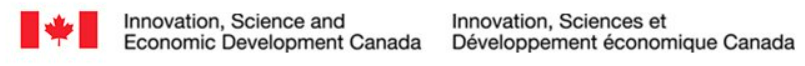 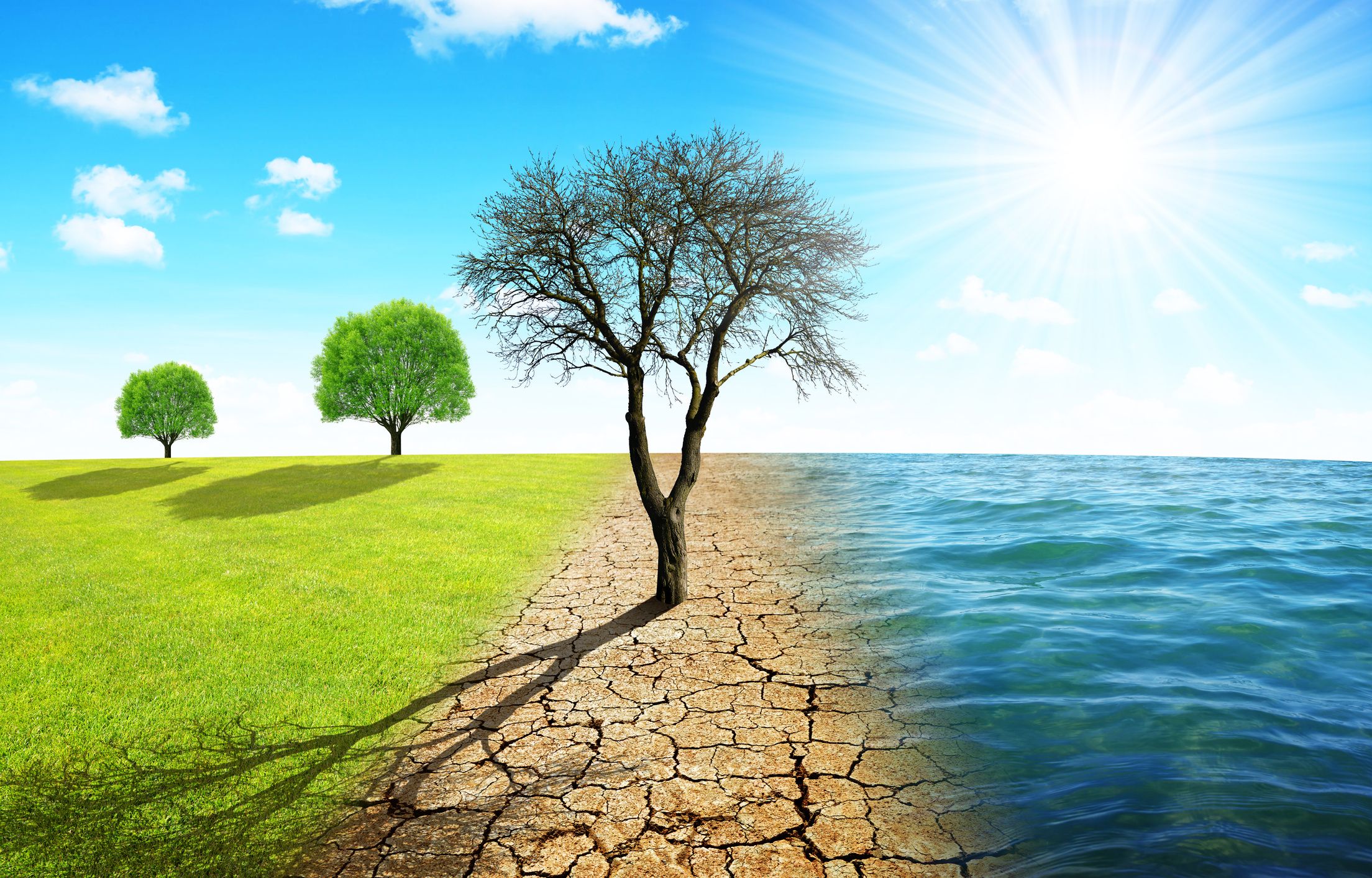 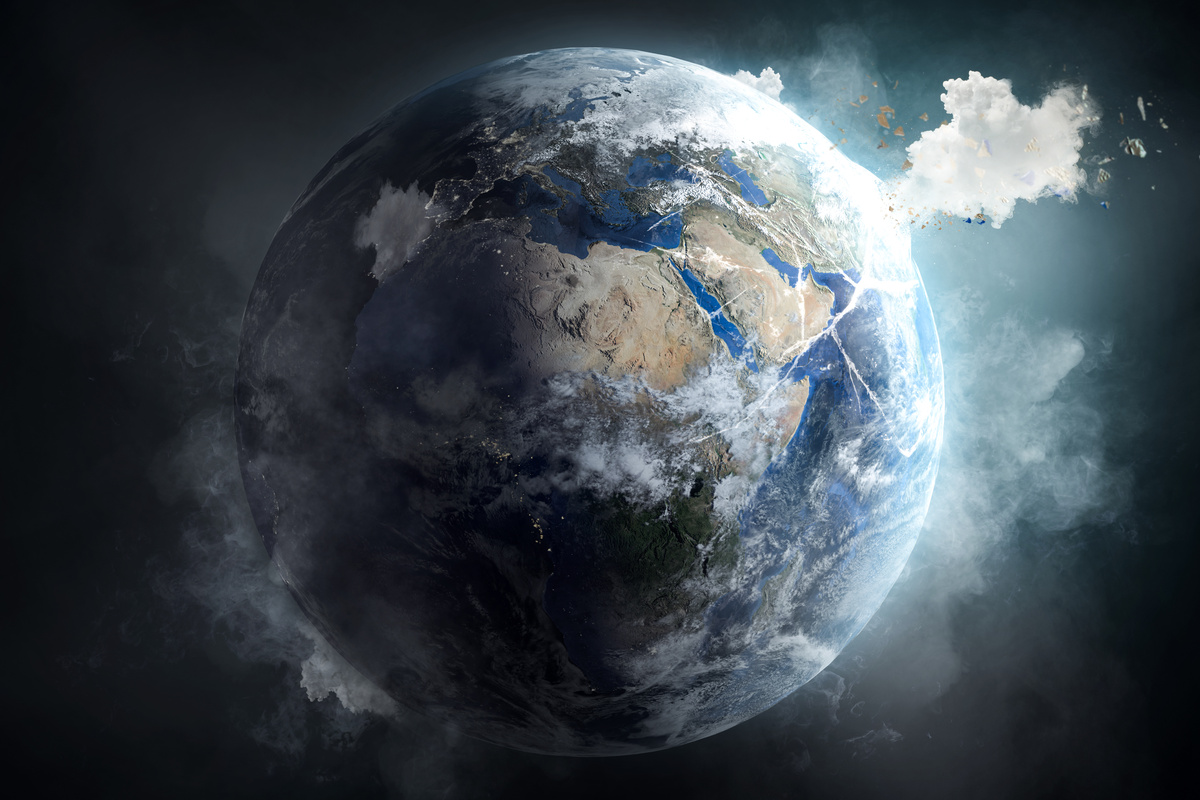 CLUSTER 5: CLIMATE ENERGY AND MOBILITY
Total budget from 2021-2027: €15.1 billion (28.2% of the total budget for Pillar 2)
This cluster aims to fight climate change by better understanding its causes, evolution, risks, impacts and opportunities.

10.8% of New Zealand’s environmental science publications have been co-authored with Canadian researchers.
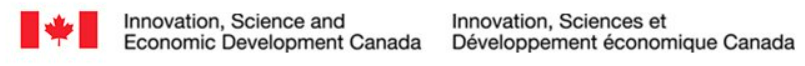 [Speaker Notes: Areas of Intervention

Climate neutral, circular and digitized production;
Increased autonomy in key strategic value chains for resilient industry;
Data and computing technologies;
digital and emerging technologies for competitiveness and fit for the green deal;
Global space-based infrastructures, services, applications and data;
Human centered and ethical development of digital and industrial technologies.]
Find a suitable call for proposal
Applicants look for a call that aligns with their work
Search for a partner (if required)
If required, applicants can search for partners either though the funding and tenders website or by contacting a National Contact Point (NCP) for that cluster.
Create an EU login account
To access the Portal applicants must register and get their account. This will allow applicants to participate in a call for proposals or tenders.
Register your organization
Your organization will need a 9-digit Participant Identification Code (PIC) as a unique identifier of your organization.
Submit your proposal
HOW TO APPLY
Together with your consortium partners, complete the proposal requirements and submit them electronically.
Follow up on your proposal
All project proposals must be submitted through the Funding & Tenders Portal. Additional information can be found on the Canadian Horizon Europe website.
An evaluation committee with independent experts reviews the proposals. Following the evaluation, applicants receive a letter informing them about the outcome of their proposal.
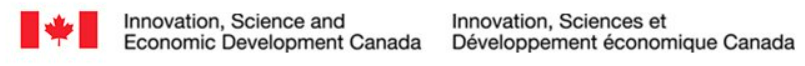 FINDING PARTNERS AND COLLABORATORS
Checking individual funding opportunities
If a Horizon Europe funding opportunity is open to collaborations, the Funding and Tenders website will include a list of organizations that have expressed an interest in collaborating.
Using the partner search tool to find partners
The “how to participate” tab on the Funding and Tenders website lists all organizations that have expressed an interest in collaborating on a Horizon Europe funding opportunity.
Using CORDIS to find partners
CORDIS is a website where you can access comprehensive information about EU Research & Development projects. Using this tool, you can find organizations that have worked on Horizon Europe projects in the past
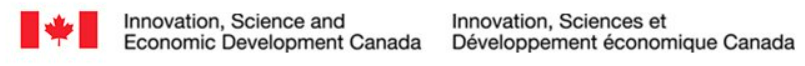 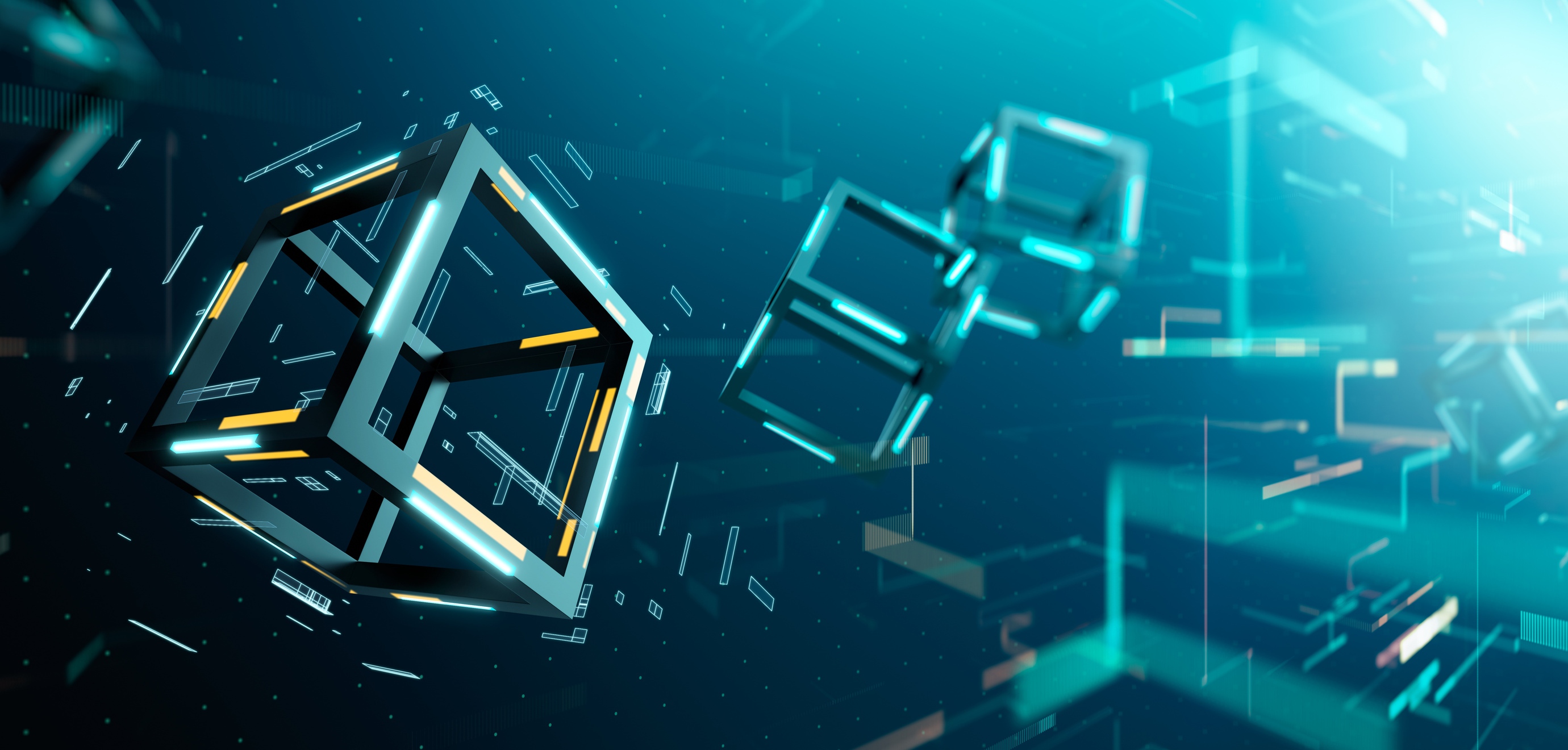 National Contact Points (NCPs) are the main structure to provide guidance, practical information and assistance on participation in Horizon Europe. 

They are the subject matter experts in their field and have a strong awareness of domestic and international expertise in their cluster.
NATIONAL CONTACT POINTS
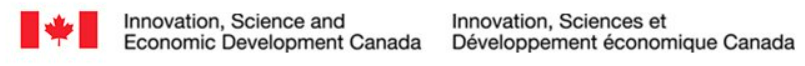 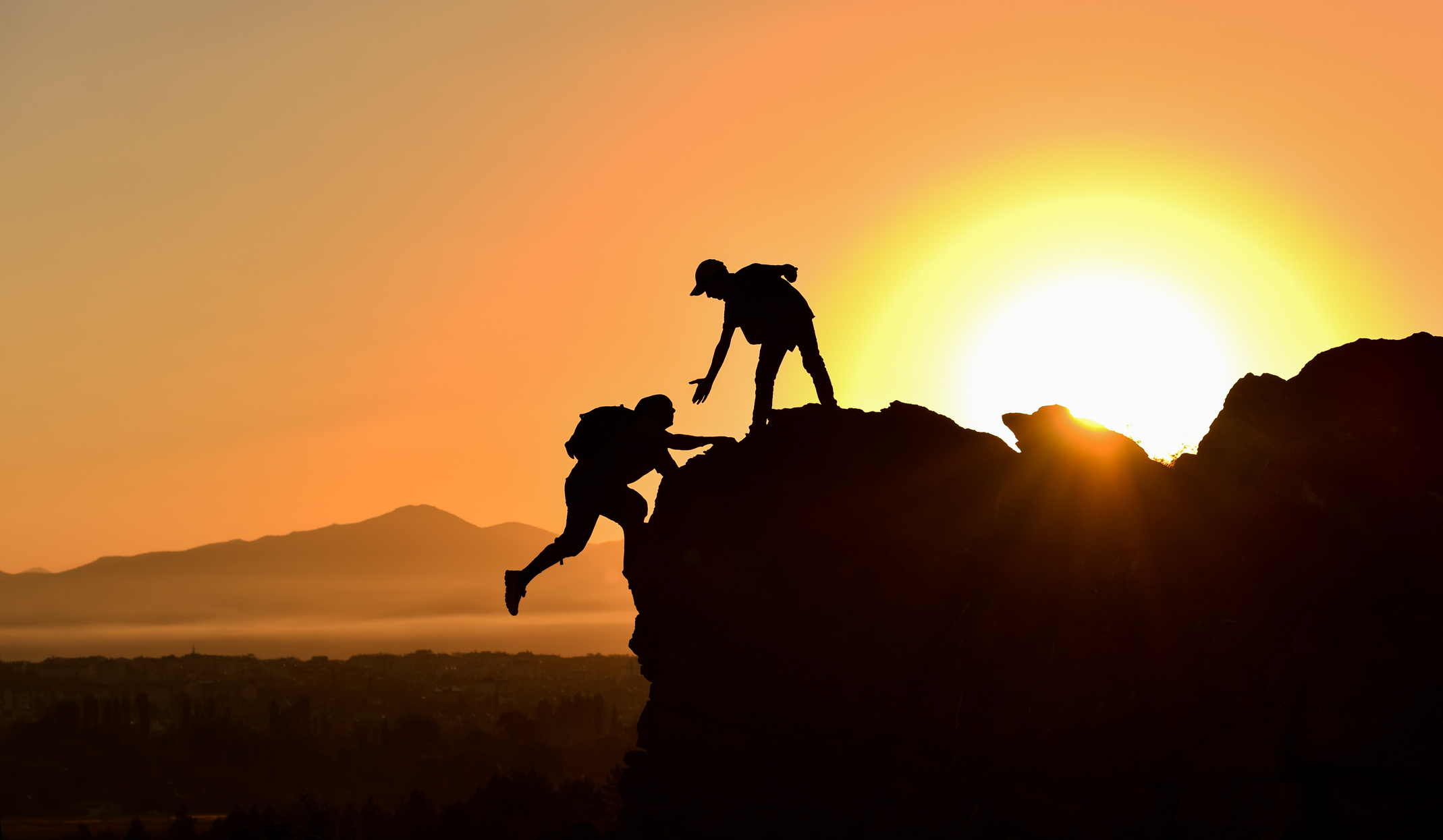 CANADIAN NCPs
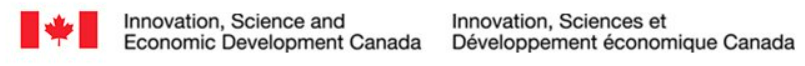 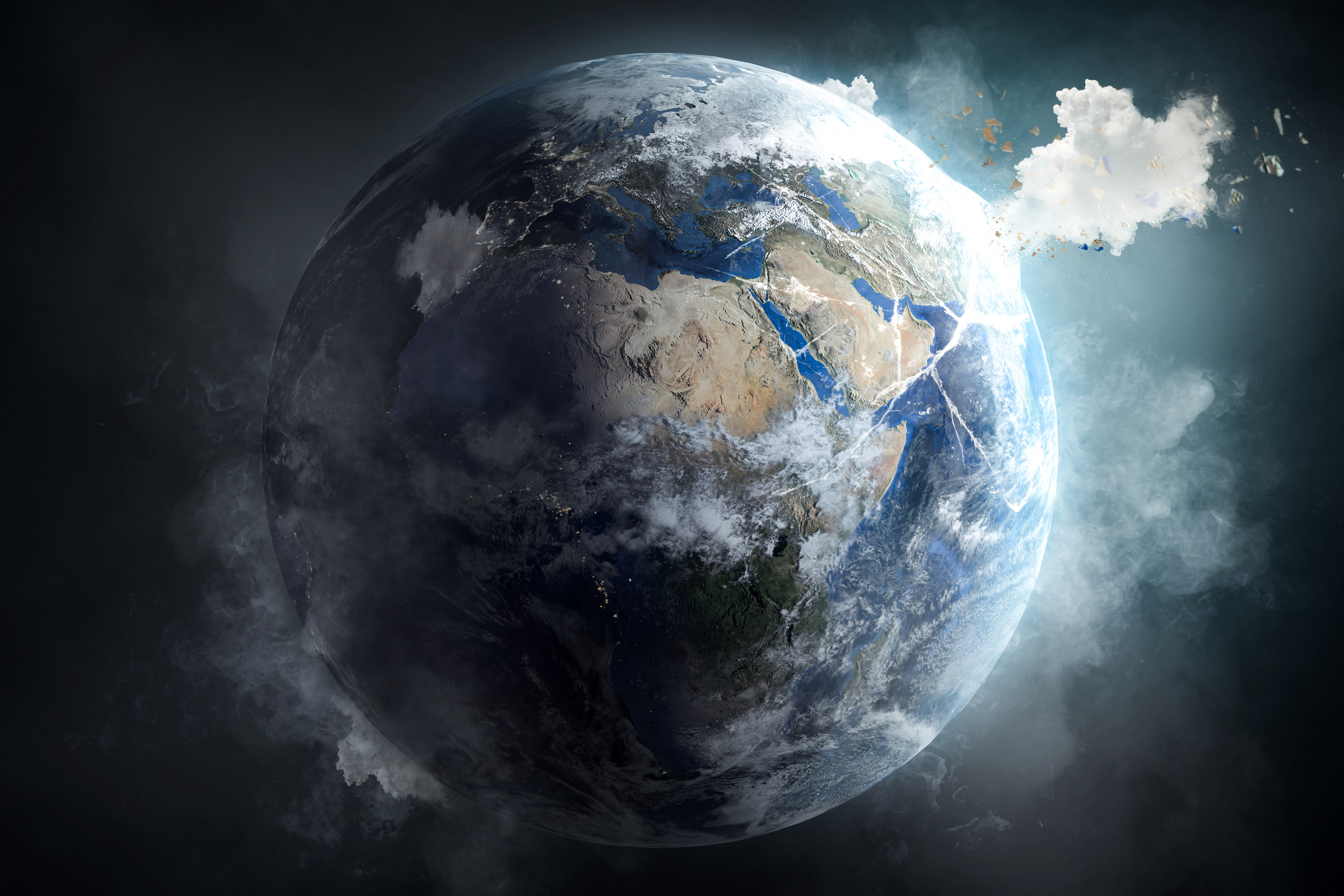 CANADIAN NCPs
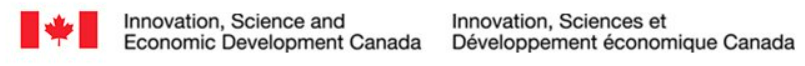 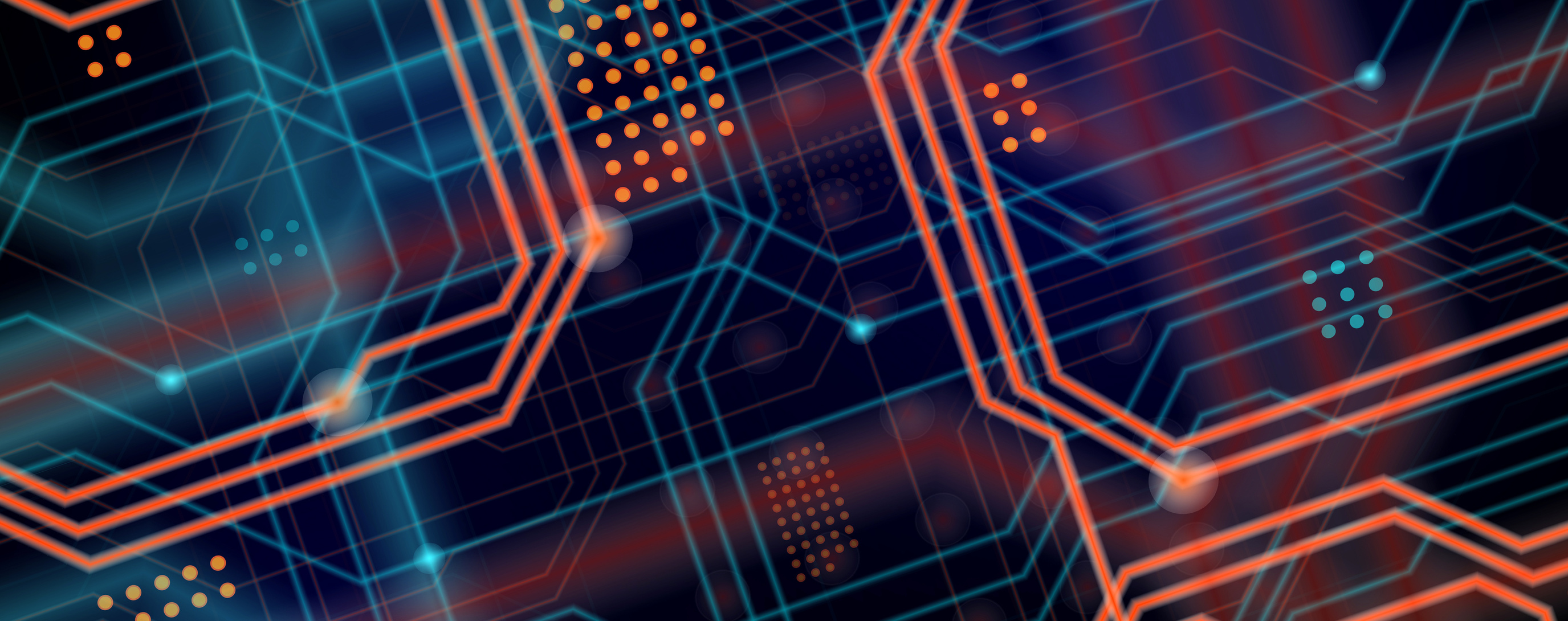 USEFUL LINKS AND CONTACTS
For general information about Horizon Europe, visit ISED’s dedicated page
here
A general query? Contact horizoneurope@ised isde.gc.ca
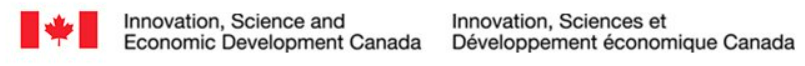 THANK YOU
HORIZONEUROPE@ISED-ISDE.GC.CA
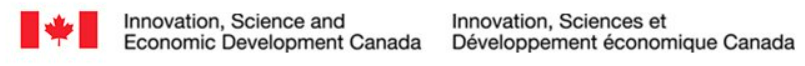